BẮT ĐẦU
HÙNG VƯƠNG
(18 đời)
AN DƯƠNG VƯƠNG
HAI BÀ TRƯNG
BÀ TRIỆU
LÝ NAM ĐẾ
TRIỆU VIỆT VƯƠNG
MAI THÚC LOAN, PHÙNG HƯNG
Tiết độ sứ KHÚC THỪA DỤ,DƯƠNG ĐÌNH NGHỆ
CHXHCN
VIỆT NAM
NGÔ
QUYỀN
VĂN LANG
ÂU LẠC
VẠN XUÂN
VẠN XUÂN
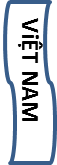 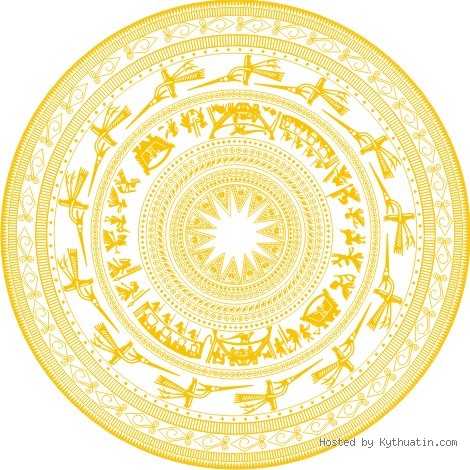 VIỆT NAM 
 THỜI KHÁNG CHIẾN CHỐNG MỸ
ĐINH BỘ LĨNH
ĐẠI CỒ ViỆT
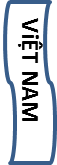 LÊ HOÀN
TRÒ CHƠI 
LỊCH SỬ VIỆT NAM
VIỆT NAM 
 THỜI
 PHÁP THUỘC
ĐẠI CỒ ViỆT
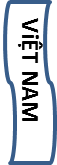 LÝ CÔNG UẨN
BẢO ĐẠI
7 ĐỜI VUA NHÀ LÝ
ĐẠI ViỆT
11 ĐỜI VUA NHÀ NGUYỄN
ViỆT NAM
LÝ CHIÊU HOÀNG
ĐẠI  ViỆT
ĐẠI ViỆT
ĐẠI ViỆT
ĐẠI ViỆT
ĐẠI ViỆT
ĐẠI  NGU
ĐẠI ViỆT
ĐẠI ViỆT
NGUYỄN ÁNH
QUANG TRUNG
VUA LÊ CHÚA TRỊNH
MẠC ĐĂNG DUNG
9 ĐỜI VUA NHÀ LÊ SƠ
LÊ LỢI
HỒ QUÝ LY
11 ĐỜI VUA NHÀ TRẦN
TRẦN CẢNH
1. 11 đời Vua Hùng
1.Hùng Vương
    Theo Đại Việt Sử ký Toàn thư, tính từ thời Kinh Dương Vương (2879 TCN) cho đến hết thời Hùng Vương (năm 258 TCN) kéo dài 2.622 năm.
Kinh Dương Vương
Lạc Long Quân
Hùng Vương I - Kinh Dương Vương II
Hùng Vương II - Lạc Long Quân II
Hùng Vương III - Lạc Long Quân III
Hùng Vương IV - Lạc Long Quân IV
Hùng Vương V - Lạc Long Quân V
Hùng Vương VI - Lạc Long Quân VI
Hùng Vương VII - Lạc Long Quân VII
Hùng Vương VIII - Lạc Long Quân VIII
Hùng Vương IX - Lạc Long Quân IX
Hùng Vương X - Lạc Long Quân X
Hùng Vương XI - Lạc Long Quân XI
Hùng Vương XII - Lạc Long Quân XII
Hùng Vương XIII - Lạc Long Quân XIII
Hùng Vương XIV - Lạc Long Quân XIV
Hùng Vương XV - Lạc Long Quân XV
Hùng Vương XVI - Lạc Long Quân XVI
2.An Dương Vương
3.Hai Bà Trưng
An Dương Vương là vị vua cuối cùng của Văn Lang - Âu Lạc. Ông chỉ huy xây dựng thành cổ Cổ Loa và lập quốc gia Âu Lạc.
Diễn ra từ năm 257 TCN đến năm 179 TCN.
Hai Bà Trưng là Trưng Trắc
   và Trưng Nhị, hai chị em công chúa 
        của vương triều Giao Chỉ.
Họ lãnh đạo cuộc khởi nghĩa 
         chống lại sự thôn tính 
             của quân Trung Hoa 
Diễn ra từ năm 40 đến năm 43.
4.Bà Triệu
5. Lý Nam Đế
Lý Nam Đế là vị vua đầu tiên 
của triều đại Lý. Ông lãnh đạo
 khởi nghĩa chiếm Vạn Xuân,
 đánh bại quân Tùy
 và lập nền độc lập cho nước Việt
Diễn ra từ năm 544
            đến năm 548.
Bà Triệu là một nữ anh hùng
        dân tộc Việt Nam. 
Bà lãnh đạo cuộc khởi nghĩa
 chống lại sự thôn tính của
 quân Trung Hoa.
Cuộc khởi nghĩa diễn ra 
từ năm 248 đến năm 248.
6.Triệu Việt Vương
7.Mai Thúc Loan
           – Phùng Hưng 
      *Khởi  nghĩa Mai Thúc Loan:
Diễn ra từ năm 722 đến năm 723.
Kết quả:quân Đường đàn áp, Mai Thúc Loan bị bắt và xử tử.
      *Khới nghĩa Phùng Hưng:
Diễn ra từ năm 791 đến năm 798.
Là một trong những nhà lãnh đạo khởi nghĩa,
 giành tự chủ thời Bắc thuộc ở Việt Nam 
Cai trị từ năm 548 đến năm 571. 
Ông có công kế tục Lý Nam Đế 
đánh đuổi quân xâm lược nhà Lương,
 giữ nền độc lập cho nước Vạn Xuân.
9. Ngô Quyền
8.Tiết độ sứ Khúc Thừa Dụ
Ngô Quyền là vị tướng 
của Đại Việt.Thời gian: 938 - 944.
Chiến thắng trận Bạch Đằng, 
 đánh bại quân Nam Hán 
xâm lược.
Kết quả: Giành lại độc lập 
cho Đại Việt, kết thúc thời kỳ 
thuộc địa Trung Quốc.
Khúc Thừa Dụ
 (chữ Hán: 曲承裕; trị vì: 905-907)
 là người đặt cơ sở cho nền độc lập 
dân tộc Việt sau gần 1000 năm
  bị các triều đại Trung Hoa đô hộ.
10.Đinh Bộ Lĩnh
11. Lê Hoàn
Đinh Bộ Lĩnh:Là vị hoàng đế 
      đầu tiên của triều Đinh.
        Dẹp loạn 12 sứ quân
Thời gian: năm 968 - 979.
Kinh đô: Hoa Lư, Ninh Bình
Lê Đại Hành (981 - 1005) là vị Hoàng đế sáng lập nhà Tiền Lê nước Đại Cồ Việt, trị vì nước Đại Cồ Việt trong 24 năm.
HỘP LỊCH SỬ

“Mở chiếc hộp này ra, 
bạn sẽ đi xuyên suốt 
chiều dài lịch sử
 Việt Nam.”
13.Lý Công Uẩn
13. 7 đời vua nhà Lý
Lý Công Uẩn:Là vị hoàng đế 
đầu tiên của triều  Lý.                                                          
Thời gian trị vì: 1009 - 1028.
Ông đã dời đô về Thăng Long
Lý Thái Tổ (1010 - 1028)
Lý Thái Tông (1028-1954)
Lý Thánh Tông (1054-1072)
Lý Nhân Tông (1072-1127)
Lý Thần Tông (1127-1138)
Lý Anh Tông (1138-1175)
Lý Cao Tông (1175-1210)
Lý Huệ Tông (1210-1224)
-Lý Chiêu Hoàng: vị vua cuối cùng, 
đã nhường ngôi cho nhà Trần
14. 11 ĐỜI VUA NHÀ TRẦN
15.Hồ Quý Ly
Trần Thái Tổ (1225-1258)
Trần Thánh Tông (1258-1278)
Trần Nhân Tông (1278-1293)
Trần Anh Tông (1293-1314)
Trần Minh Tông (1314-1329)
Trần Hiến Tông (1329-1341)
Trần Duệ Tông (1341-1369)
Trần Phế Đế (1369-1370)
Trần Dụ Tông (1370-1372)
Trần Nghệ Tông (1372-1377)
Trần Hạo (1377-1388)
Hồ Quý Ly thành lập nhà Hồ.
Thời gian:1400 đến năm 1407
Ông thực hiện nhiều cải cách
          cho đất nước
16.Lê Lợi
16.9 đời vua nhà Lê sơ
Lê Lợi là một vị tướng và nhà lãnh đạo dân tộc, ông lãnh đạo cuộc kháng chiến chống lại sự thống trị của quân Minh.
Diễn ra từ năm 1418 đến năm 1433. 
 Xảy ra ở Thanh Hóa và Đông Kinh. Sau khi thắng trận Chi Lăng .Lê Lợi lên ngôi vua và thành lập triều đại nhà Lê.
Nổi tiếng với câu chuyện hồ Gươm
Lê Đại Hành (980-1005)
Lê Đại Hàn (1005-1028)
Lê Trung Tông (1028-1054)
Lê Thái Tông (1054-1072)
Lê Thánh Tông (1072-1127)
Lê Anh Tông (1138-1175)
Lê Thần Tông (1175-1210)
Lê Nhân Tông (1225-1258)
Lê Duẩn Tông (1428-1433)
17.Mạc Đăng Dung
Mạc Đăng Dung (1527-1592):
  Ông thành lập triều đại Mạc 
và thống trị miền Bắc Việt Nam.
18.Vua Lê Chúa Trịnh
                                   (1592-1789)
Nhà Trịnh thống trị miền Bắc 
Việt Nam trong suốt giai đoạn này, trong khi nhà Nguyễn thống trị miền Nam.
19.Quang Trung
Quang Trung - Nguyễn Huệ
               (1788-1792)
 Nguyễn Huệ là một vị tướng xuất sắc của Việt  Nam. Ông lãnh đạo cuộc kháng chiến chống lại quân xâm lược Trung Quốc và đánh bại quân 
xâm lược trong trận Chi Lăng (1789). 
Quang Trung thống nhất cả miền Bắc 
và miền Nam Việt Nam trong một thời gian ngắn.
20. Nguyễn Ánh
21. 11 đời nhà Nguyễn
Thời gian: từ năm 1771 đến năm 1802.
Nguyễn Ánh thống nhất đất nước và khôi phục lại chế độ quân chủ tối cao. Và lập ra triều đại Nguyễn.
Gia Long (1802-1820)
Minh Mạng (1820-1841)
Thiệu Trị (1841-1847)
Tự Đức (1847-1883)
Hàm Nghi (1884-1885)
Đồng Khánh (1885-1889)
Thành Thái (1889-1907)
Duy Tân (1907)
Khải Định (1916-1925)
Bảo Đại (1926-1945)
32. Bảo Đại
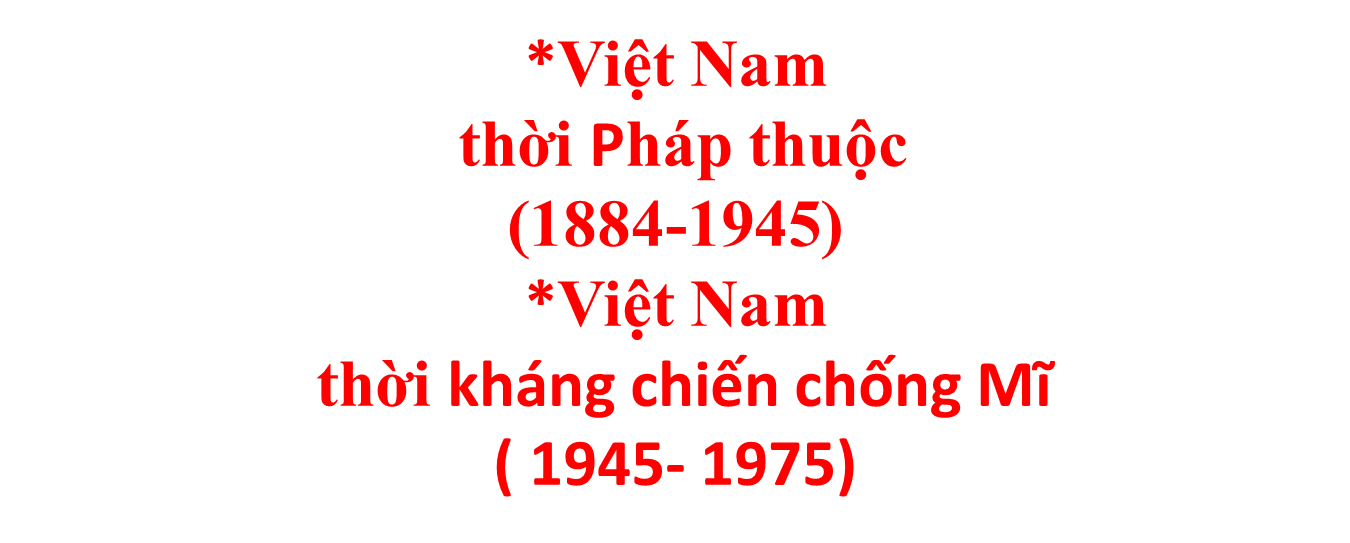 Năm 1926: Bảo Đại là vị vua thứ 13 của triều đại Nguyễn.
Sau cách mạng tháng Tám, Bảo Đại buộc phải thoái vị
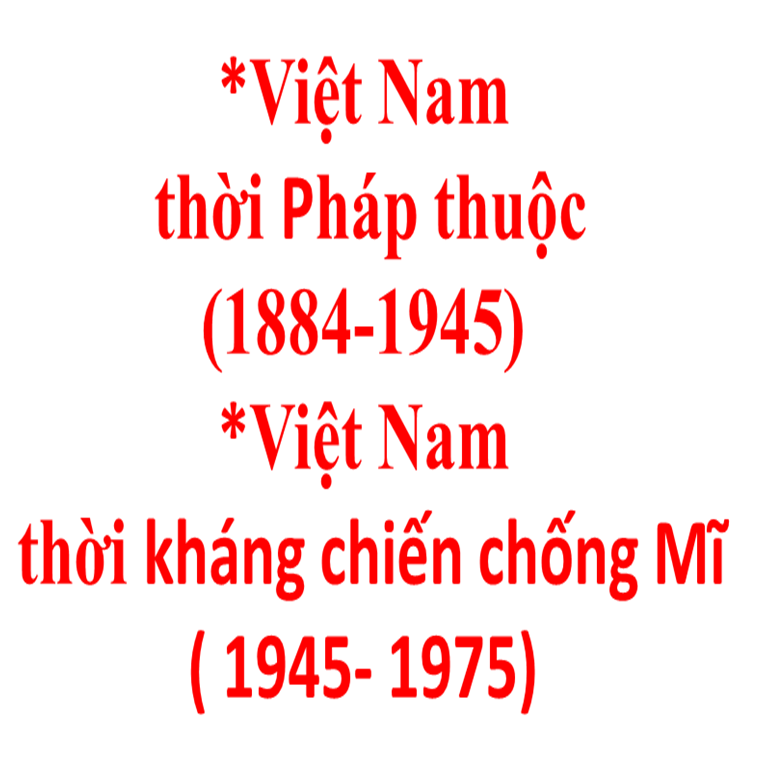 CỘNG HOÀ XHCN  VIỆT NAM
          ( Từ năm 1976 đến nay)